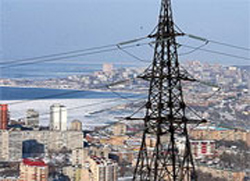 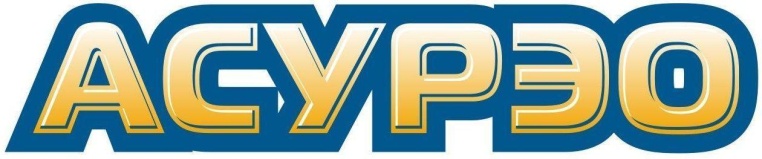 АСУРЭО. Интеграция
Интеграция с корпоративными информационными системами на предприятиях электроэнергетики
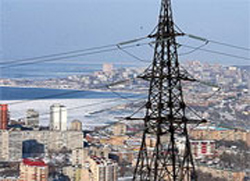 Программные продукты СМС-ИТ
Решения для энергетических компаний
АСУРЭО. Интеграция
Автоматизированная Система Управления Ремонтами Энергетического Оборудования
Подсистемы
 «Оперативные Заявки»
 «Оперативные Заявки. Легкий клиент»
 «Планы ремонтов»
 «Оперативный журнал»
 
Информационно-аналитическая система
 ПК «Инфоконт»
Программные продукты
Возможности интеграции
Интеграция с системами ТОРО
Интеграция с ПК «Аварийность»
New
Интеграция с ОИК
Механизмы интеграции
New
Возможности по развитию
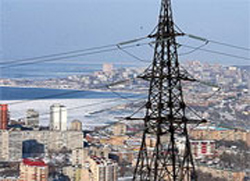 Возможности интеграции АСУРЭО
Корпоративные системы
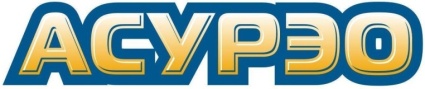 АСУРЭО. Интеграция
Диспетчерские наименования
Программные продукты
Возможности интеграции
Графики ремонтов (месяц, год)
Интеграция с системами ТОРО
Утвержденные графики ремонтов
Интеграция с ПК «Аварийность»
Аварийные, неотложные заявки
Интеграция с ОИК
Механизмы интеграции
Возможности по развитию
Изменение эксплуатационного состояния оборудования
Информация об отключениях
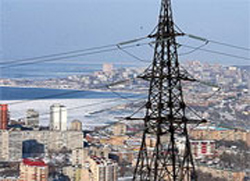 Интеграция с системами управления активами
Возможности АСУРЭО по интеграции годовых и месячных графиков ремонтов
АСУРЭО. Интеграция
Программные продукты
Получение в АСУРЭО графика ремонтов из системы ТОРО
Автоматизированная привязка вывода в ремонт связанных единиц оборудования, которые должны ремонтироваться одновременно
Автоматический контроль несовместимости ремонтов
Создание произвольных зависимостей ремонтов для автоматического контроля последовательности проведения ремонтов
Согласование планируемых ремонтов со смежными предприятиями (генерирующие и сетевые компании)
Утверждение графиков в СО ЕЭС
Передача утвержденного графика из АСУРЭО в систему ТОРО для дальнейшего планирования ресурсов на выполнение ремонтов (финансов, материалов, людей и т.д.)
Возможности интеграции
Интеграция с системами ТОРО
Интеграция с ПК «Аварийность»
Интеграция с ОИК
Механизмы интеграции
Возможности по развитию
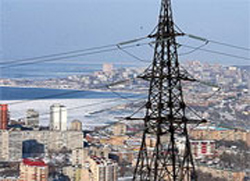 Интеграция с ПК «Аварийность» (Россети)
Из АСУРЭО в ПК «Аварийность» передается 80% информации
Организация
Объект (линия, ПС)
Оборудование
Дата и время прекращения эл/снабжения потребителей
Дата и время возникновения события
Статус срабатывания АПВ
Статус срабатывания РПВ
Признак АВР
Результаты работы РЗА
Информация об отключенном населении, о населенных пунктах
Информация о ТП
Суммарное значение отключенных социально-значимых объектов
Суммарная отключенная нагрузка
Количество ПС по классам напряжения
Причина отключения
Дата и время создания документа
Дата и время редактирования
Сообщение получено от
Запись внесена (автор)
АСУРЭО. Интеграция
Программные продукты
Возможности интеграции
Интеграция с системами ТОРО
Интеграция с ПК «Аварийность»
Интеграция с ОИК
Механизмы интеграции
Возможности по развитию
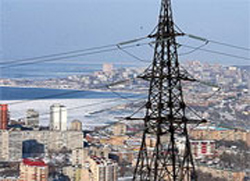 Интеграция с ПК «Аварийность» (Россети)
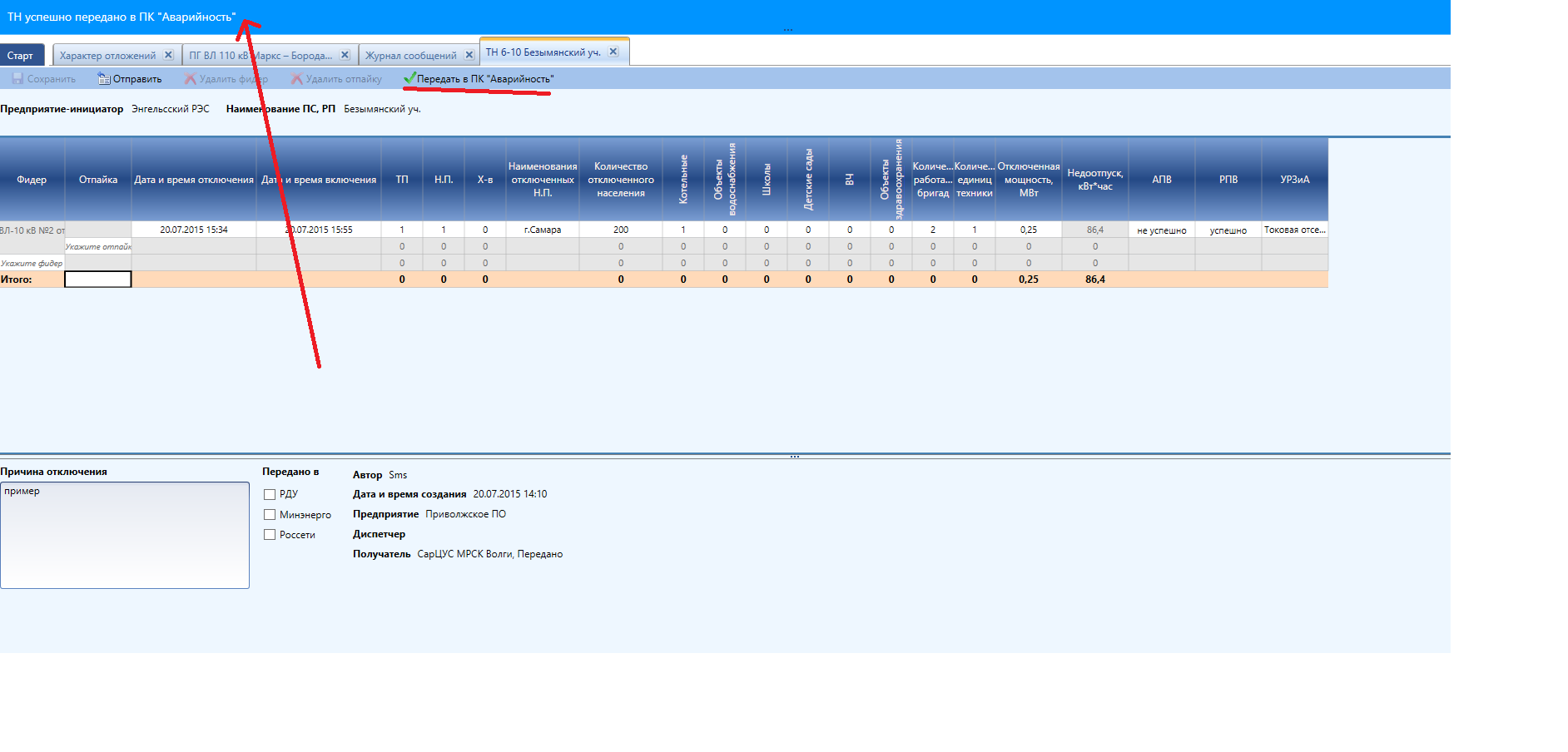 АСУРЭО. Интеграция
Программные продукты
Возможности интеграции
Интеграция с системами ТОРО
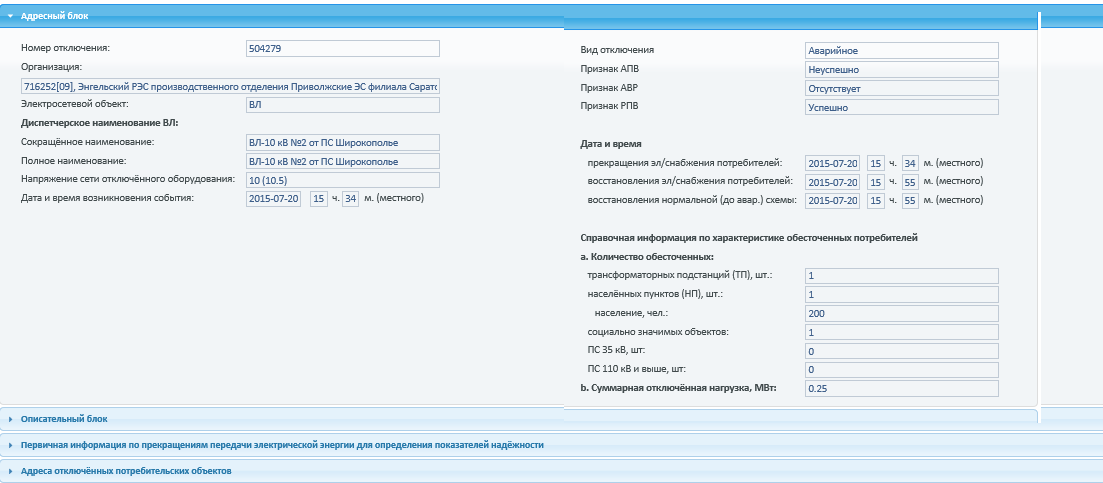 Интеграция с ПК «Аварийность»
Интеграция с ОИК
Механизмы интеграции
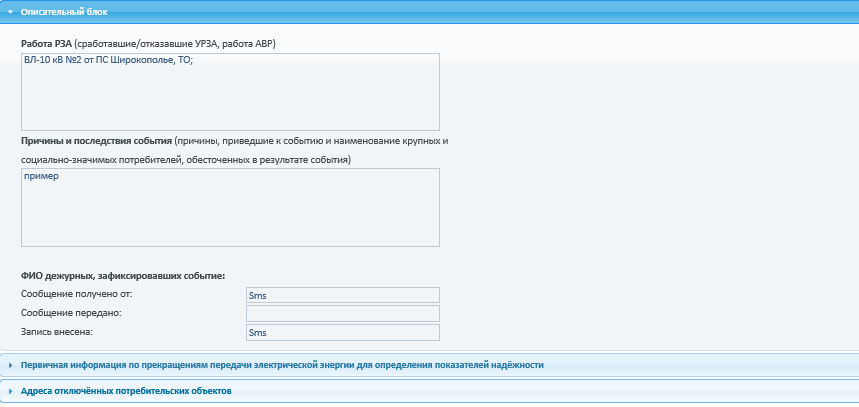 Возможности по развитию
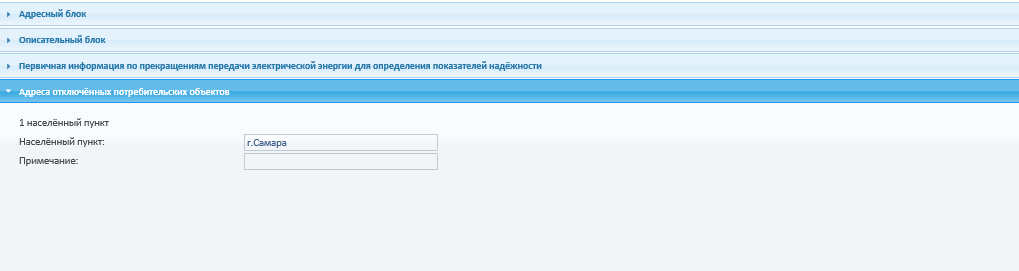 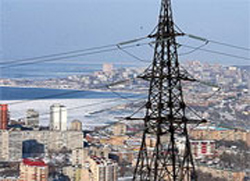 Интеграция с ОИК
Информация о ремонтах на мнемосхемах в виде ярлыков
АСУРЭО. Интеграция
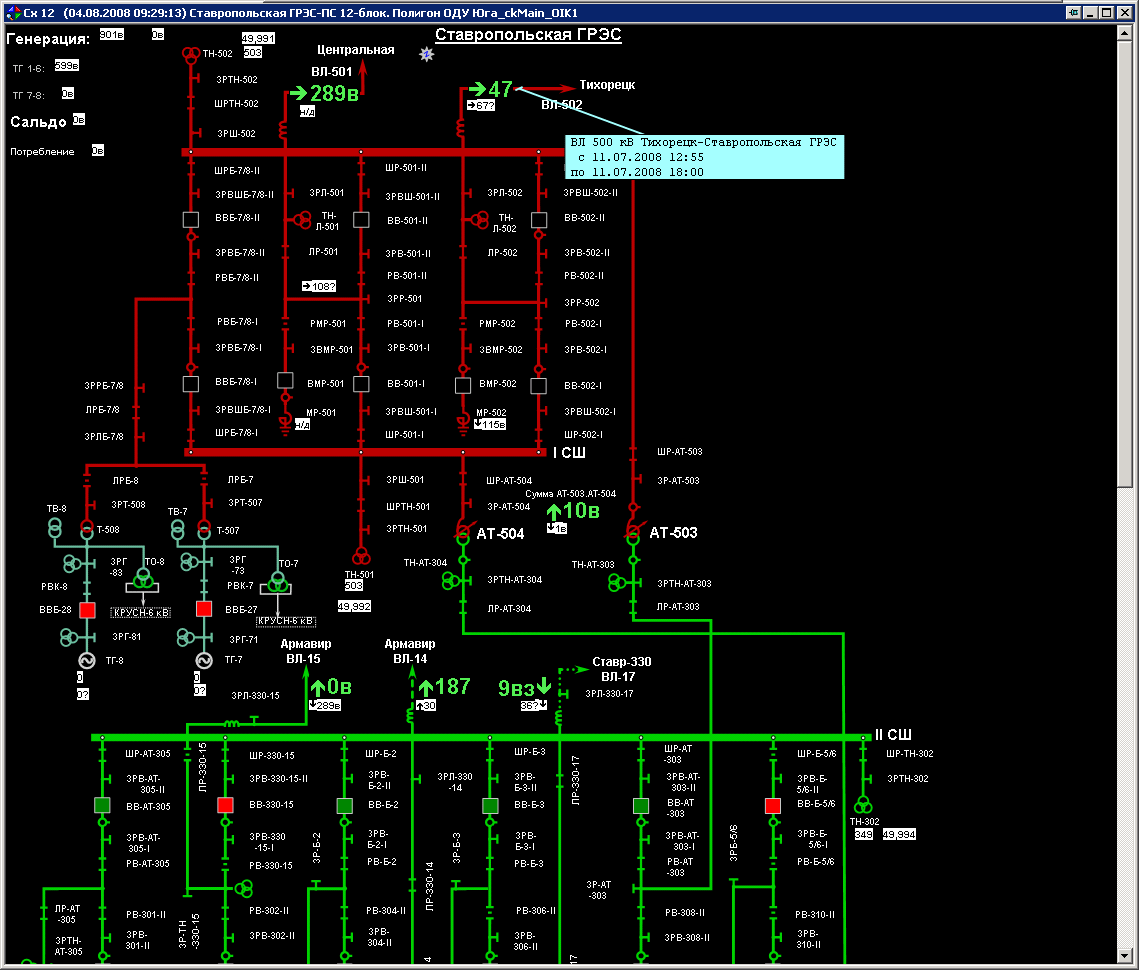 Программные продукты
Возможности интеграции
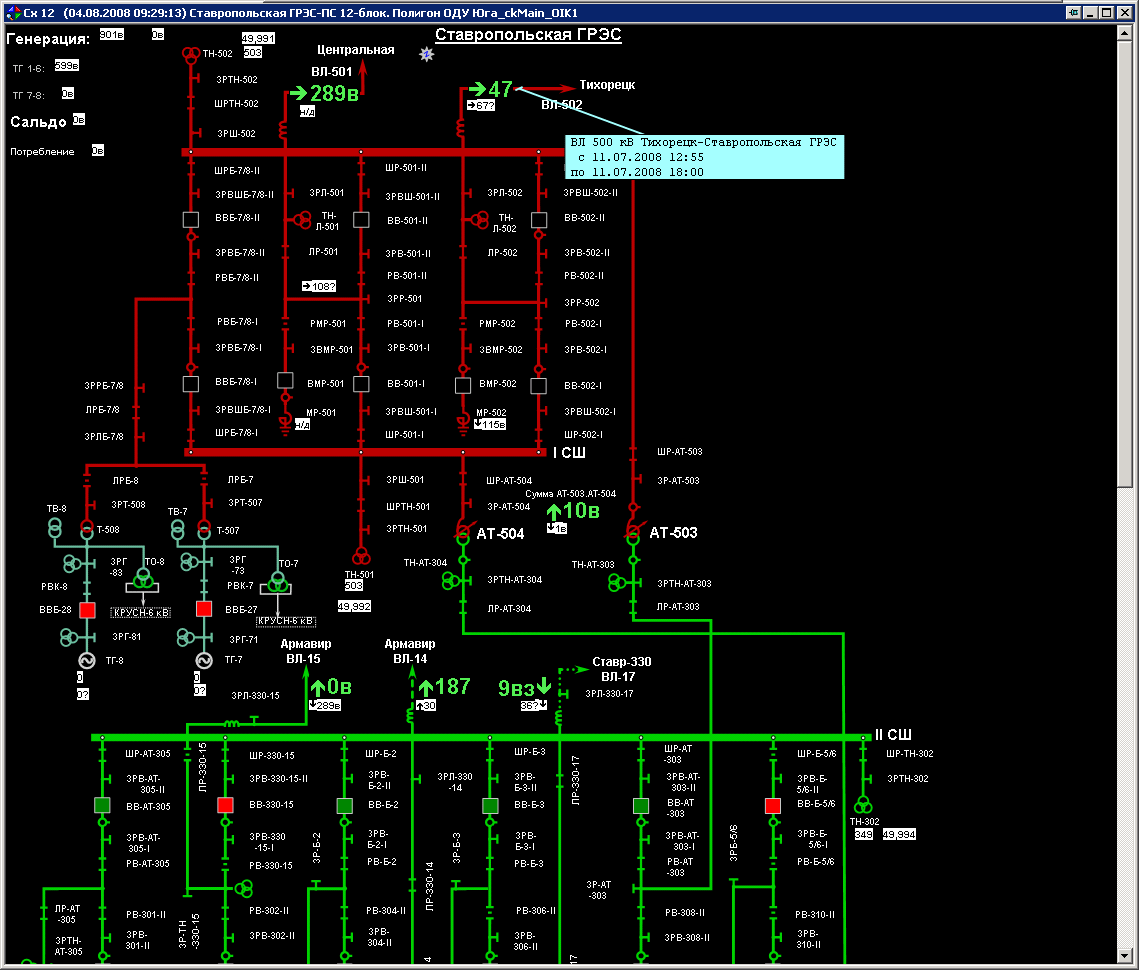 Интеграция с системами ТОРО
Интеграция с ПК «Аварийность»
Интеграция с ОИК
Механизмы интеграции
Возможности по развитию
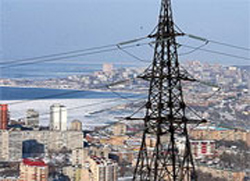 Интеграция с ОИК
Информация о ремонтах на мнемосхемах в виде пометок
АСУРЭО. Интеграция
Программные продукты
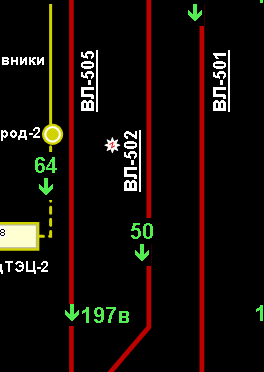 Возможности интеграции
Интеграция с системами ТОРО
Интеграция с ПК «Аварийность»
Интеграция с ОИК
Механизмы интеграции
Возможности по развитию
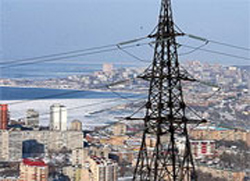 Интеграция с ОИК
Информация о заявках в мониторе отображения
АСУРЭО. Интеграция
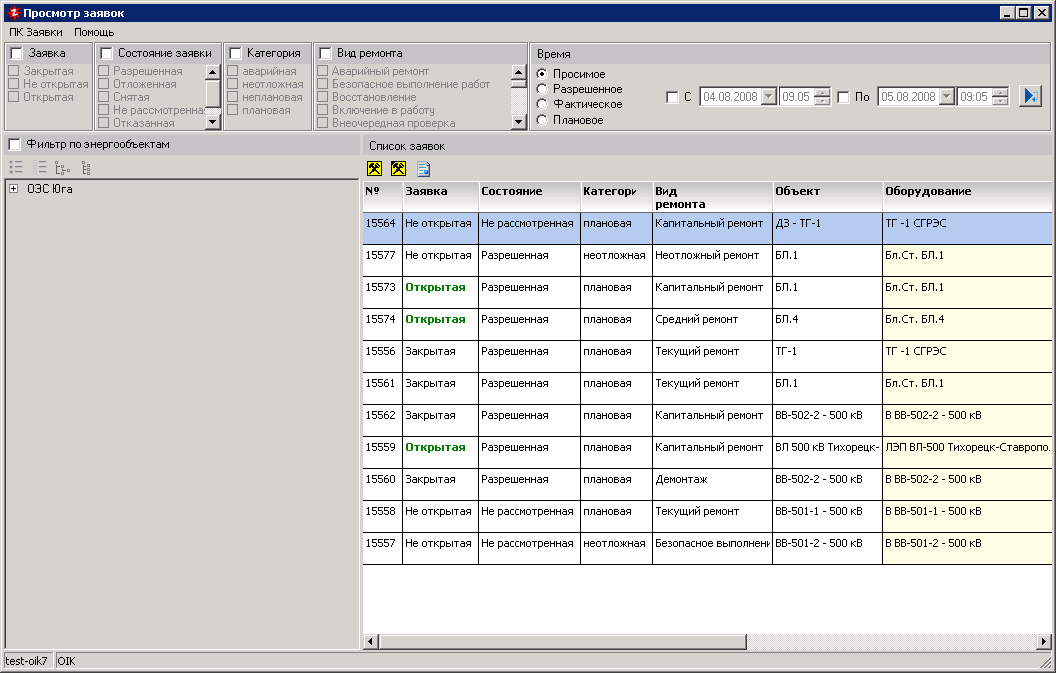 Программные продукты
Возможности интеграции
Интеграция с системами ТОРО
Интеграция с ПК «Аварийность»
Интеграция с ОИК
Механизмы интеграции
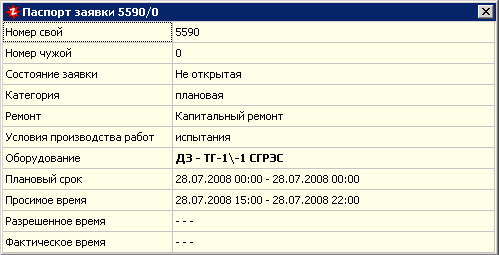 Возможности по развитию
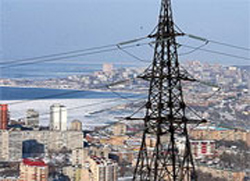 Внешние обработчики
Механизм внешних обработчиков позволяет выполнять обмен данными с внешними системами при возникновении определенных событий на сервере приложений АСУРЭО
Назначение обработчиков на события выполняется в интерфейсе администратора
Реализация обработчиков: функция в dll-библиотеке, метод COM объекта, исполняемый файл
Типы событий:
асинхронно (сервер не дожидается окончания работы обработчика)
синхронно (сервер дожидается окончания выполнения обработчика и анализирует результат выполнения)
Перечень событий в АСУРЭО:
Создание заявки 
Изменение полей или маршрута заявки
Открытие/отмена открытия, закрытие/отмена закрытия
Снятие заявки
Удаление заявки
Отправка/прием сообщений 
Изменение НСИ, справочников оборудования
Создание плановой заявки – получение планового срока ремонта
АСУРЭО. Интеграция
Программные продукты
Возможности интеграции
Интеграция с системами ТОРО
Интеграция с ПК «Аварийность»
Интеграция с ОИК
Механизмы интеграции
Возможности по развитию
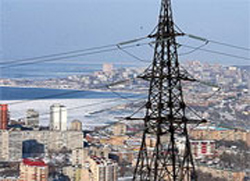 Внешние обработчики
АСУРЭО. Интеграция
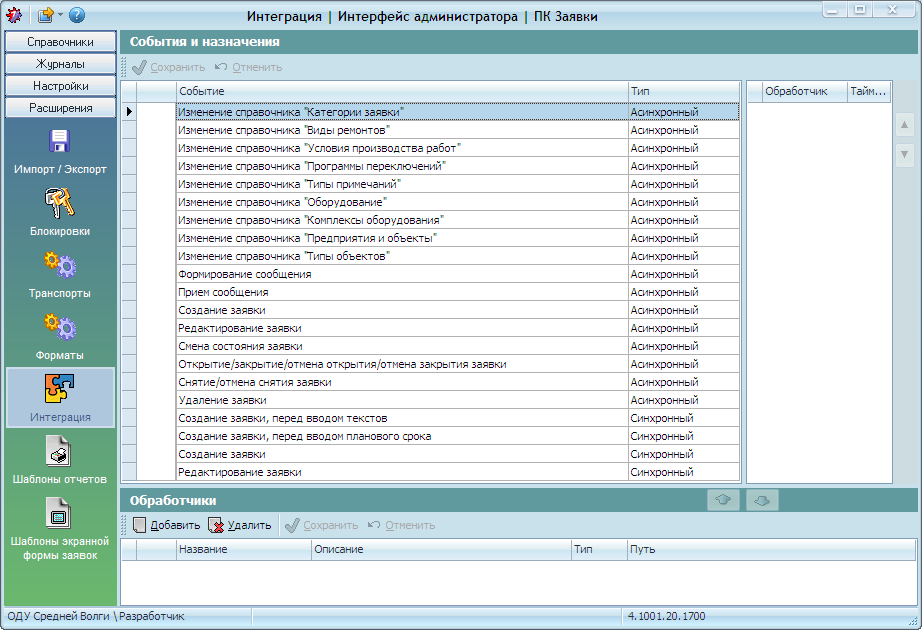 Программные продукты
Возможности интеграции
Интеграция с системами ТОРО
Интеграция с ПК «Аварийность»
Интеграция с ОИК
Механизмы интеграции
Возможности по развитию
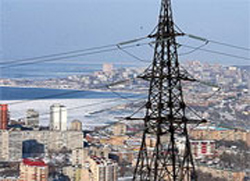 Web-службы
Получение/изменение информации БД сторонними системами посредством вызова Web-методов
Результатом запроса является XML представление информации, которое может быть обработано любой сторонней системой
АСУРЭО. Интеграция
Программные продукты
Возможности интеграции
Имя Web-метода
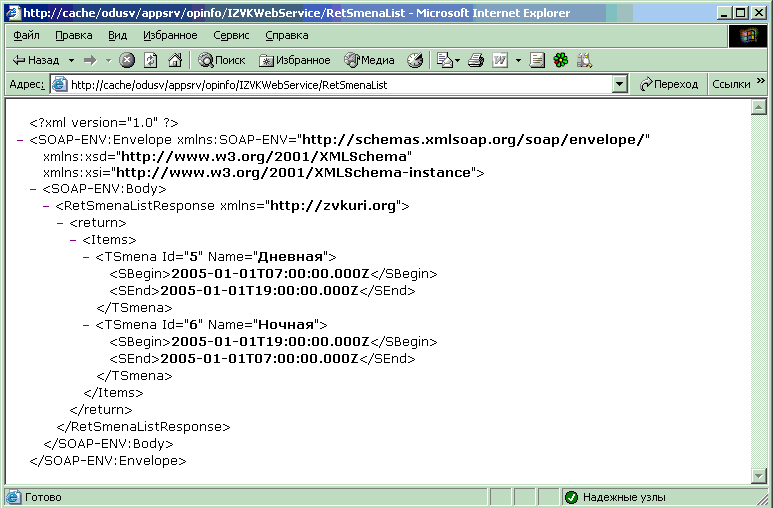 Интеграция с системами ТОРО
Интеграция с ПК «Аварийность»
Интеграция с ОИК
Механизмы интеграции
Возможности по развитию
Набор данных
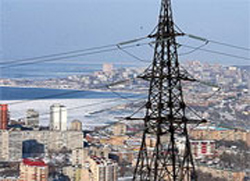 Возможности по развитию
Перспективные задачи по интеграции АСУРЭО
АСУРЭО. Интеграция
Организация оповещений с помощью SMS и e-mail
оповещение пользователей о новых заявках и нештатных ситуациях, а также о других событиях в системе
оповещение потребителей о заявках и об отключениях электроэнергии
Новая подсистема АСУРЭО «Оперативные заявки. Легкий клиент» 
Интеграция с CIM
Передача информации из АСУРЭО о нештатных ситуациях 
в ГИС для координации работ по устранению нештатных ситуаций
в информационно-аналитические системы (АРТН, САЦ и т.п.)
Программные продукты
Возможности интеграции
Интеграция с системами ТОРО
Интеграция с ПК «Аварийность»
Интеграция с ОИК
Механизмы интеграции
Возможности по развитию
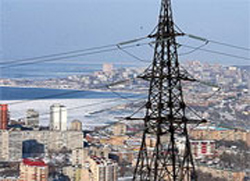 АСУРЭО. Интеграция
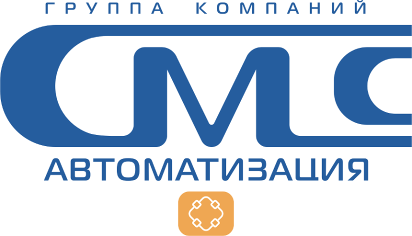 Тел./факс: (+7 846) 205-79-00 
E-mail: sales@sms-it.ru
http://www.asureo.ru

Демо-версия ПК «АСУРЭО»:
http://demo.asureo.ru:567/zvk/
Спасибо за внимание!